La ville de Lahti
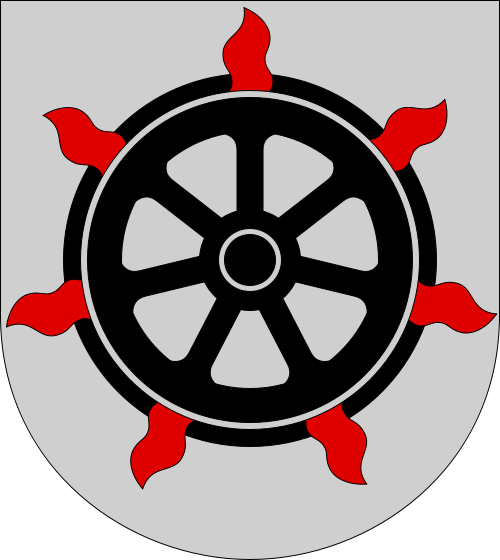 L'information de base
Lahti est une ville en Finlande comptant 119 341
 Habitants, étant la huitième plus grande ville du pays
Lahti existe depuis 1878 et est devenu ville en 1905
La superficie de Lahti est 517 km²
Lahti est situé à environ 100 kilomètres au nord de la capitale, Helsinki
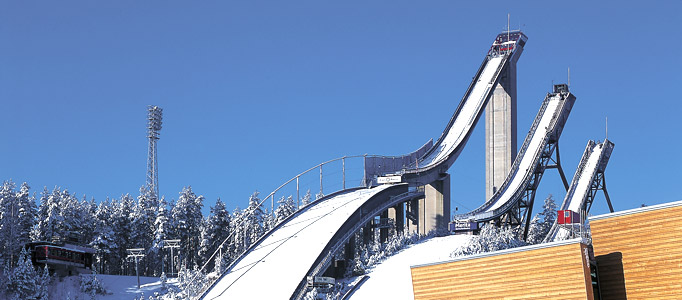 à voir
Beaucoup de musées par exemple une pinacothèque
Tremplins 
Port 
Belles églises
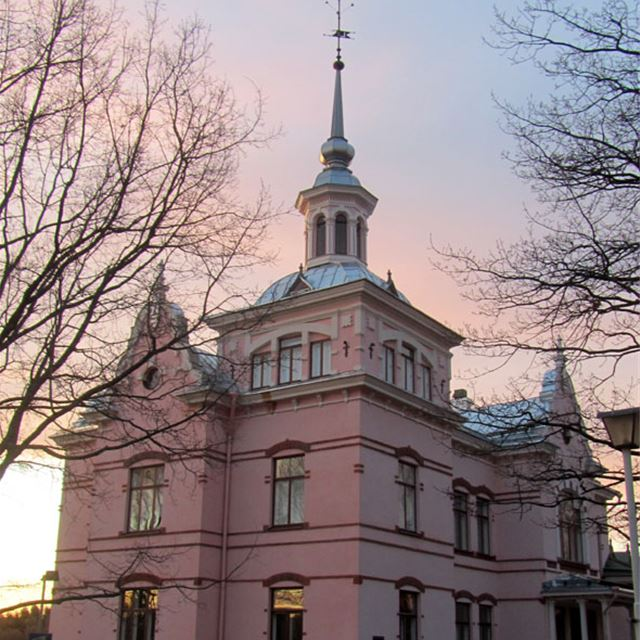 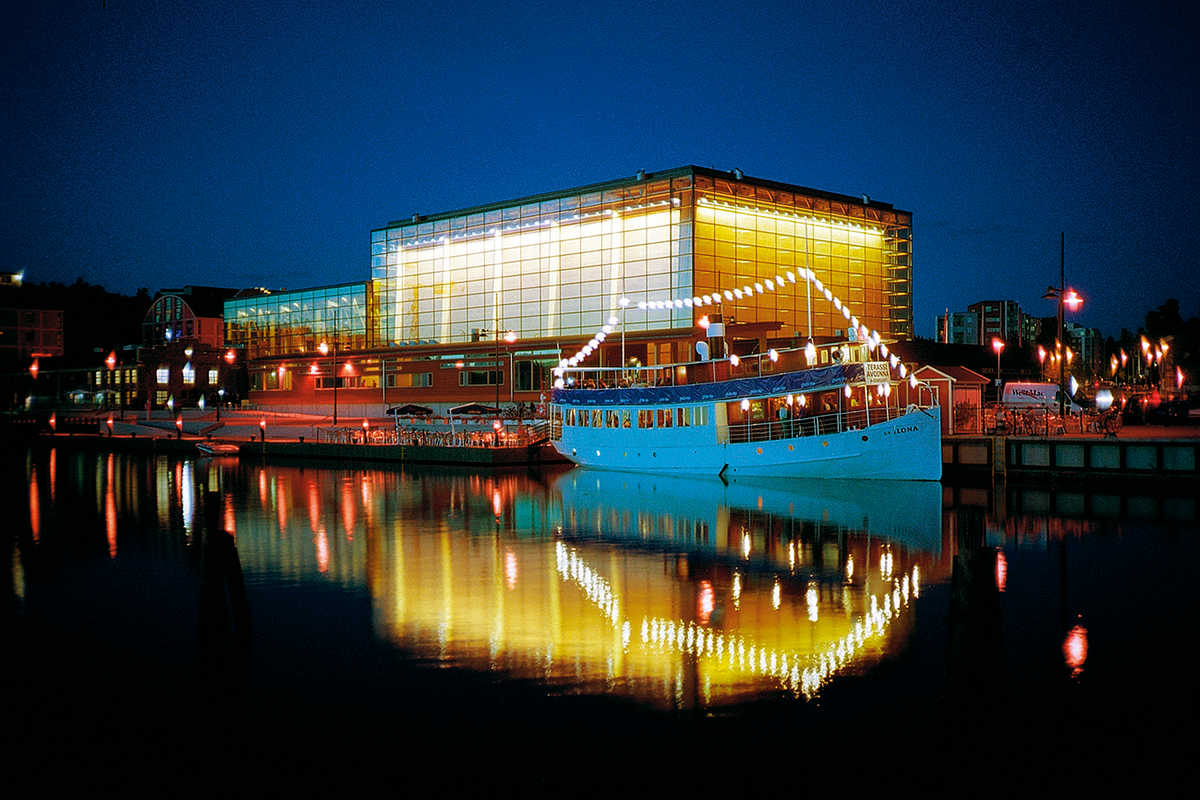 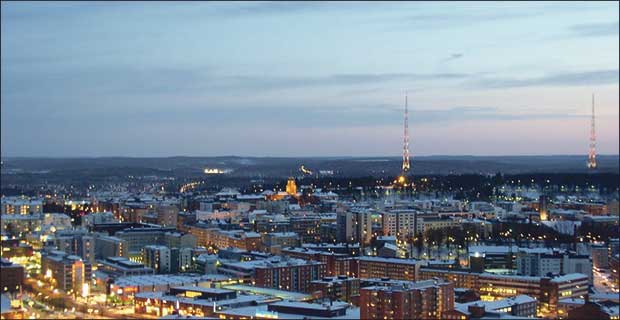 Histoire de Lahti
Habité déjà il y a 9000  ans
A l´origine un village faisant partie de la commune de Hollola
Un remarquable marché au 17e siècle
Chemin de fer et industrie au 19e siècle
Fondé le 16 novembre 1905
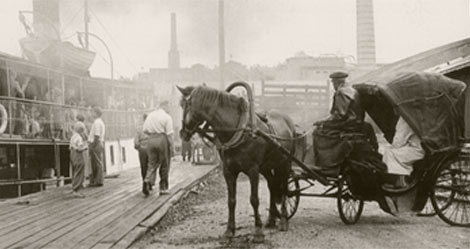 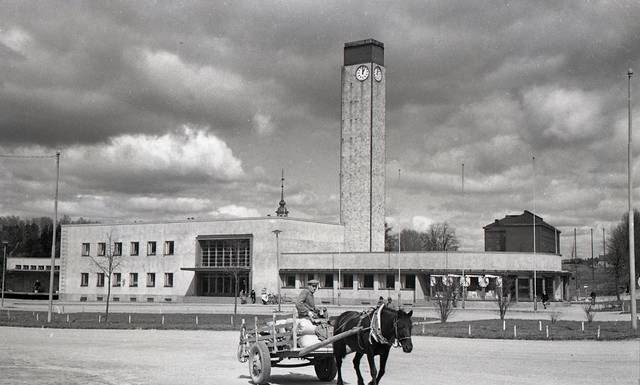 Culture de rue
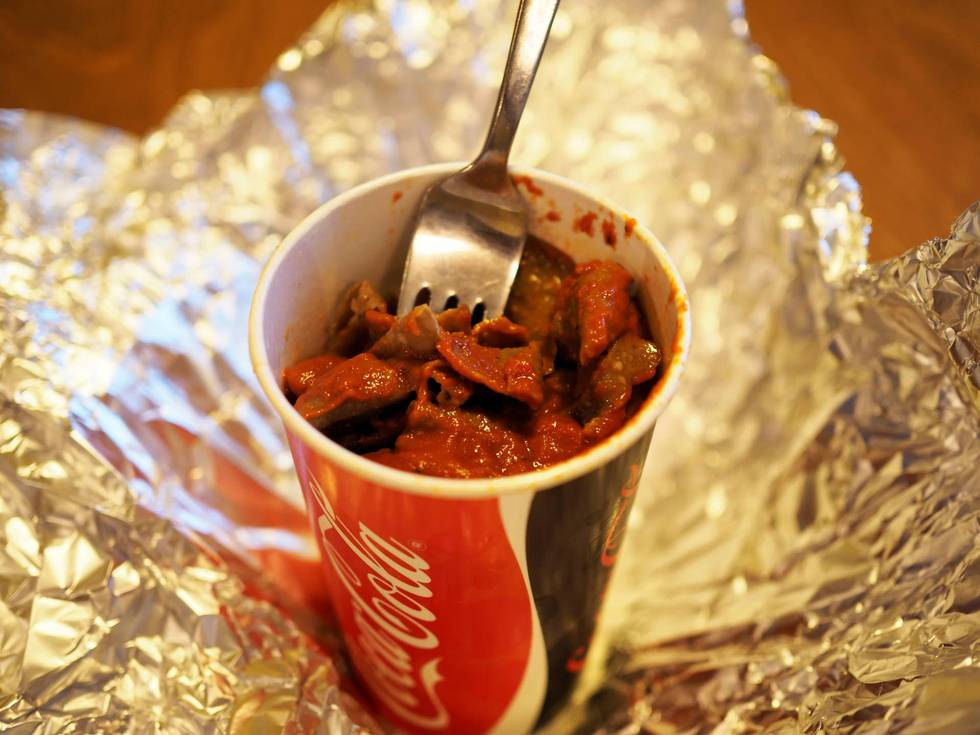 Un grand nombre de voiturettes, la nourriture de rue, par exemple "lihamuki", font partie de la culture de rue à Lahti